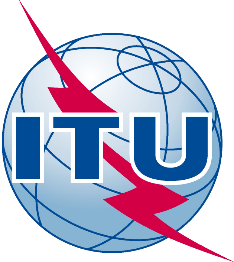 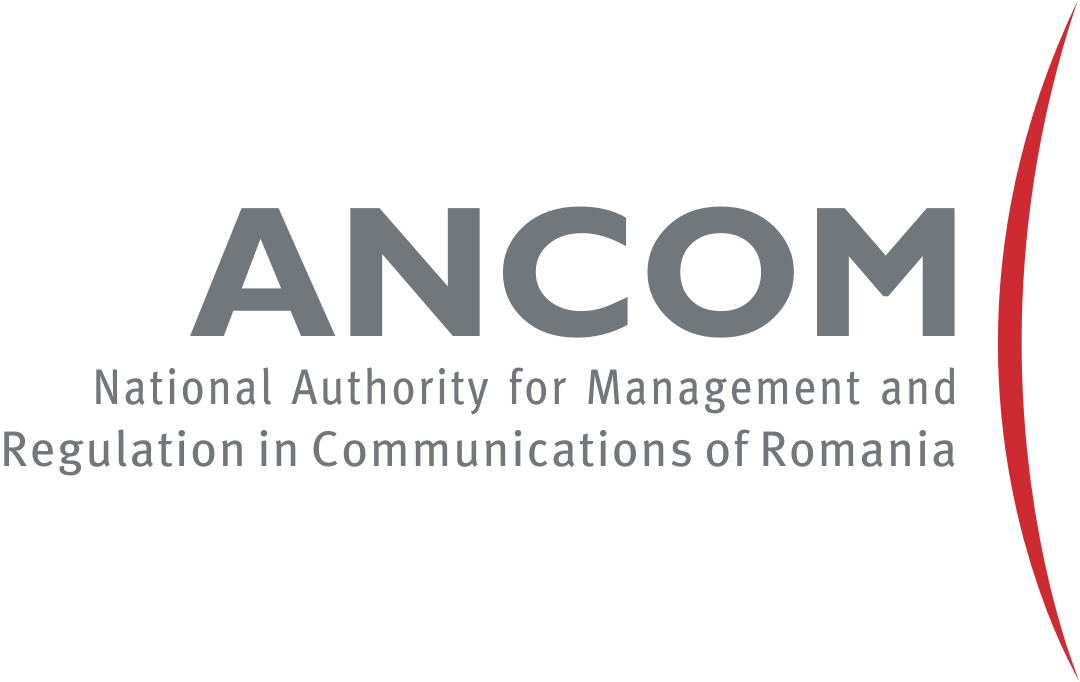 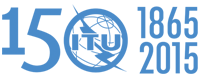 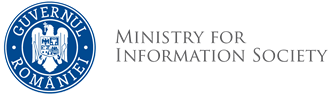 Regional Development Forum for Europe"Broadband for Sustainable Development”
20-22 April 2015 / Bucharest, Romania
EUROPE – Regional Initiative 4 Building confidence and security in the use of telecommunications/ICTs2015-2017 IMPLEMENTATION PLAN
EUROPE - RI-EUR4: Building confidence and security in the use of telecommunications/ICTs2015-2017 IMPLEMENTATION PLAN
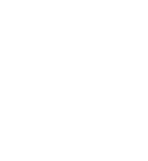 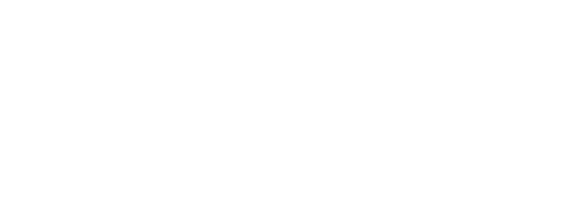 RI-EUR4: Building confidence and security in the use of telecommunications/ICTs / 2015-2017 IMPLEMENTATION PLAN
2015 
June:          	Curriculum for an online training for professionals and teachers
 July: 		Study of the best practices on COP in Europe 			
August: 	Benchmark of national initiatives on COP in particular in non EU 			countries 
Sept:  	- International Conference for Europe on “Keeping children and young 		  people safe online”, Poland 		- Conference in Sibiu, Romania 
October:	- October Awareness Month 		- Training under ITU Academy			
December:  Elaboration of a model national strategy for COP at the national level
RI-EUR4: Building confidence and security in the use of telecommunications/ICTs / 2015-2017 IMPLEMENTATION PLAN
2016 
February: 	Celebration of the Safer Internet Day 
April:		Workshop on Child Online Protection, Turkey 		
May: 		Benchmark of campaigns on COP across the Europe
June: 		Identification of the countries interested in piloting the transposition 				of the model national strategy for COP at the national level
Sept:  	Conference/Workshop for Europe on COP
October:	October Awareness Month 
October: 	Regional Cybersecurity Forum for Europe and CIS, Bulgaria
Nov.:		Training under ITU Academy
Nov./Dec.	Development of a Regional Strategy Guide for Child Online Protection 	
Dec: 		Reporting to Regional Preparatory Meeting for WTDC-14
RI-EUR4: Building confidence and security in the use of telecommunications/ICTs / 2015-2017 IMPLEMENTATION PLAN
2017 
February: 	Celebration of the Safer Internet Day
March: 	- Update on best practices on COP in Europe and national initiatives
		- Curriculum for an online training on COP
April: 	Workshop for Europe and CIS on COP
Sept.: 	Showcase of countries with transposed model national strategy for COP
Sept:  	Conference/Workshop for Europe on COP
October:	October Awareness Month 		Training under ITU Academy
Dec: 		Reporting to WTDC-14